Interne verslaggeving
Balans en winst-en-verliesrekening
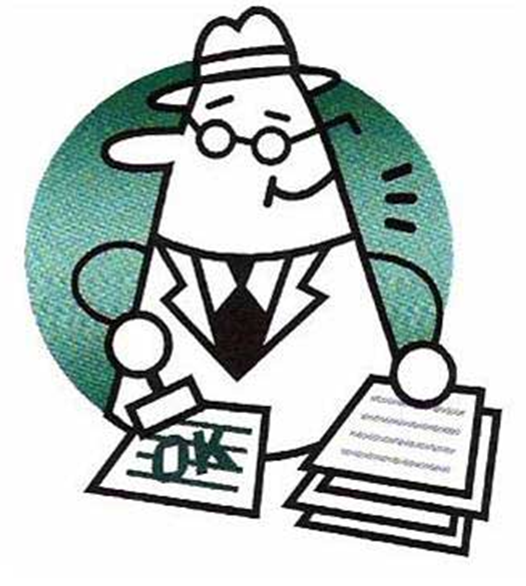 Financiële feiten
Liquiditeitsbegroting
[Speaker Notes: https://www.youtube.com/watch?v=JopB9M_AUKI 
https://www.youtube.com/watch?v=M_S-ojGgklA]
Externe verslaggeving	  Verantwoordingsinformatie  				      			(aandeelhouder / overheid / etc.)

Interne verslaggeving	  Beslissingsinformatie  				      			(management)
Balans (bezit en schuld)
Winst-en-verliesrekening (kosten en opbrengsten)
Liquiditeitsbegroting (ontvangsten en uitgaven)
Externe verslaggeving	  Verantwoordingsinformatie  				       		(aandeelhouder / overheid / ect.)

Interne verslaggeving	  Beslissingsinformatie  				      	 		(management)
Balans (bezit en schuld)
Winst-en-verliesrekening (kosten en opbrengsten)
Liquiditeitsbegroting (ontvangsten en uitgaven)
-
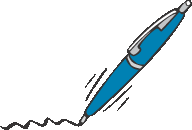 Opbrengst
Kosten
Winst
=
≠
≠
≠
-
Ontvangsten
Uitgaven
Toename liquide middelen
=
Afschrijvingskosten
 Investering / aflossing
 Winstuitkeringen
Verkoop op rekening
 Ontvangen geldlening
In welke maanden kan er een liquiditeitsprobleem ontstaan?
Maatregelen voor liquiditeitsverbetering:
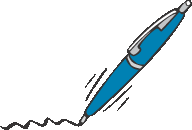 Inkopen uitstellen;
Meer leverancierskrediet bedingen;
Betaling van investeringen uitstellen;
Leasen in plaats van zelf kopen;
Winst niet uitkeren of in aandelen uitkeren;
Korting aanbieden aan debiteuren die contant betalen.
Verkopen                                                
4e kwartaal 2007 € 150.000,-               
                  


1e kwartaal 2008 € 120.000,-

                 
 
2e kwartaal 2008 €   90.000,-



3e kwartaal 2008 € 120.000,-
 
       
           
4e kwartaal 2008 € 150.000,-
€ 50.000,-
€ 50.000,-
€ 50.000,-
Ontvangst kwartaal 1
Gaat naar balans
€ 40.000,-
€ 40.000,-
€ 40.000,-
€ 130.000,-
Opbrengst kwartaal 1
Gaat naar W&V-rekening
€ 30.000,-
€ 30.000,-
€ 30.000,-
€ 100.000,-
€ 40.000,-
€ 40.000,-
€ 40.000,-
€ 110.000,-
€ 50.000,-
€ 50.000,-
€ 50.000,-
€ 140.000,-
Het verstrekt leverancierskrediet bedraagt 1 maand. Verkopen vinden verspreid over het kwartaal plaats. Bereken de ontvangsten per kwartaal?
⅔
Opgave 29.10

Van

opbrengsten

naar

ontvangsten
1/3
Omzet							€ 225.000
Inkoopwaarde van de omzet	€ 140.000 –
Brutowinst over 2016							€ 85.000
Inkoopkosten					€     2.000
Verkoopkosten				€   15.000
Aankoop auto					€   30.000
Algemene kosten				€     7.000	
Betaling crediteur				€     5.000
Afschrijvingskosten			€     5.000	
Aflossing geldlening			€   10.000
Interestkosten    				€     6.000 +
												€ 80.000 -
Nettowinst over 2016 						€   5.000
[Speaker Notes: Zoek de fouten!]
Omzet							€ 225.000
Inkoopwaarde van de omzet	€ 140.000 –
Brutowinst over 2016							€  85.000
Inkoopkosten					€     2.000
Verkoopkosten				€   15.000
Algemene kosten				€     7.000	
Afschrijvingskosten			€     5.000	
Interestkosten    				€     6.000 +
												€   35.000 -
Nettowinst over 2016 						€   50.000
Alle bedragen exclusief BTW!!
Overheadkosten: 	kosten die niet direct aan een bepaalde  		      			productieactiviteit zijn toe te rekenen.
Omzet							€ 225.000
Inkoopwaarde van de omzet	€ 140.000 –
Brutowinst over 2016							€  85.000
Inkoopkosten					€     2.000
Verkoopkosten				€   15.000
Algemene kosten				€     7.000	
Afschrijvingskosten			€     5.000	
Interestkosten    				€     6.000 +
												€   35.000 -
Nettowinst over 2016 						€   50.000
Financieringskosten: 	kosten die samenhangen met de manier 		             			waarop de organisatie gefinancierd is.
[Speaker Notes: Netto-omzetresultaat = Brutowinst – inkoop en overheadkosten]
Omzet								€ 225.000
Inkoopwaarde van de omzet		€ 140.000 –
Brutowinst over 2016								€ 85.000
Inkoopkosten						€   2.000
Verkoopkosten					€   15.000
Algemene kosten					€     7.000	
Afschrijvingskosten				€     5.000 +
Overheadkosten									€ 27.000 -
Netto-omzet resultaat							€ 56.000
Interestkosten    					€     6.000 
Interestopbrengsten				€            0 +
Financieringsresultaat								€   6.000 -
Resultaat uit gewone bedrijfsuitoefening		€ 50.000
Resultatenrekening
[Speaker Notes: Netto-omzetresultaat = Brutowinst – inkoop en overheadkosten]
Debiteuren					€ 225.000
Contante verkopen			€ 140.000 –
Ontvangsten										€ 365.000

Crediteuren					€ 180.000
Afschrijvingskosten			€    15.000
Interest						€    30.000
Inkoopwaarde v/d verkopen	€  150.000	
Brutolonen					€      5.000
Aflossing geldlening			€      5.000	
Tantièmes						€    10.000
Vennootschapsbelasting		€      6.000 +
Uitgaven											€ 401.000 –
Ontvangsen – uitgaven					    -/-	€   36.000
Liquiditeitsbegroting
[Speaker Notes: Zoek de fouten!]
Debiteuren					€ 225.000
Contante verkopen			€ 140.000 –
Ontvangsten										€ 365.000

Crediteuren					€ 180.000
Interest						€    30.000
Brutolonen					€      5.000
Aflossing geldlening			€      5.000	
Tantièmes						€    10.000
Vennootschapsbelasting		€      6.000 +
Uitgaven											€ 236.000 –
Ontvangsen – uitgaven					    		€ 129.000
Alle bedragen inclusief BTW!!
[Speaker Notes: Zoek de fouten!]
Verband tussen liquiditeitsbegroting, resultatenbegroting en balans
Gevraagd:
1 de resultatenbegroting
2 de liquiditeitsbegroting
3 de balans per 31/12
Voor het komende jaar wordt verwacht:
-omzet € 210.000,-
-contante verkopen € 189.000,-
-verkopen op rekening € 21.000,-
-Brutowinst 30 % van de omzet 
-inkopen € 150.000,-
-inkopen op rekening € 4.000,-
-contante inkopen € 146.000,-
-afschrijving inventaris 20% van de aanschafprijs
-aflossing lening op 31/12 € 5.000,-
-interest geldlening 8%
-krediettermijn debiteuren 2 maanden
krediettermijn crediteuren 3 maanden
Privé opnamen per maand € 3.000,-
Exploitatiekosten € 2.600,-
Gevraagd:
1 de resultatenbegroting
2 de liquiditeitsbegroting
3 de balans per 31/12
Resultatenbegroting
Voor het komende jaar wordt verwacht:
-omzet € 210.000,-
-contante verkopen € 189.000,-
-verkopen op rekening € 21.000,-
-Brutowinst 30 % van de omzet 
-inkopen € 150.000,-
-inkopen op rekening € 4.000,-
-contante inkopen € 146.000,-
-afschrijving inventaris 20% van de aanschafprijs
-aflossing lening op 31/12 € 5.000,-
-interest geldlening 8%
-krediettermijn debiteuren 2 maanden
krediettermijn crediteuren 3 maanden
Privé opnamen per maand € 3.000,-
Exploitatiekosten € 2.600,-
Gevraagd:
1 de resultatenbegroting
2 de liquiditeitsbegroting
3 de balans per 31/12
Resultatenbegroting
Voor het komende jaar wordt verwacht:
-omzet € 210.000,-
-contante verkopen € 189.000,-
-verkopen op rekening € 21.000,-
-Brutowinst 30 % van de omzet 
-inkopen € 150.000,-
-inkopen op rekening € 4.000,-
-contante inkopen € 146.000,-
-afschrijving inventaris 20% van de aanschafprijs
-aflossing lening op 31/12 € 5.000,-
-interest geldlening 8%
-krediettermijn debiteuren 2 maanden
krediettermijn crediteuren 3 maanden
Privé opnamen per maand € 3.000,-
Exploitatiekosten € 2.600,-
Gevraagd:
1 de resultatenbegroting
2 de liquiditeitsbegroting
3 de balans per 31/12
Resultatenbegroting
Voor het komende jaar wordt verwacht:
-omzet € 210.000,-
-contante verkopen € 189.000,-
-verkopen op rekening € 21.000,-
-Brutowinst 30 % van de omzet 
-inkopen € 150.000,-
-inkopen op rekening € 4.000,-
-contante inkopen € 146.000,-
-afschrijving inventaris 20% van de aanschafprijs
-aflossing lening op 31/12 € 5.000,-
-interest geldlening 8%
-krediettermijn debiteuren 2 maanden
krediettermijn crediteuren 3 maanden
Privé opnamen per maand € 3.000,-
Exploitatiekosten € 2.600,-
70% van 210.000
Gevraagd:
1 de resultatenbegroting
2 de liquiditeitsbegroting
3 de balans per 31/12
Resultatenbegroting
Voor het komende jaar wordt verwacht:
-omzet € 210.000,-
-contante verkopen € 189.000,-
-verkopen op rekening € 21.000,-
-Brutowinst 30 % van de omzet 
-inkopen € 150.000,-
-inkopen op rekening € 4.000,-
-contante inkopen € 146.000,-
-afschrijving inventaris 20% van de aanschafprijs
-aflossing lening op 31/12 € 5.000,-
-interest geldlening 8%
-krediettermijn debiteuren 2 maanden
krediettermijn crediteuren 3 maanden
Privé opnamen per maand € 3.000,-
Exploitatiekosten € 2.600,-
Gevraagd:
1 de resultatenbegroting
2 de liquiditeitsbegroting
3 de balans per 31/12
Resultatenbegroting
Voor het komende jaar wordt verwacht:
-omzet € 210.000,-
-contante verkopen € 189.000,-
-verkopen op rekening € 21.000,-
-Brutowinst 30 % van de omzet 
-inkopen € 150.000,-
-inkopen op rekening € 4.000,-
-contante inkopen € 146.000,-
-afschrijving inventaris 20% van de aanschafprijs
-aflossing lening op 31/12 € 5.000,-
-interest geldlening 8%
-krediettermijn debiteuren 2 maanden
krediettermijn crediteuren 3 maanden
Privé opnamen per maand € 3.000,-
Exploitatiekosten € 2.600,-
Gevraagd:
1 de resultatenbegroting
2 de liquiditeitsbegroting
3 de balans per 31/12
Resultatenbegroting
Voor het komende jaar wordt verwacht:
-omzet € 210.000,-
-contante verkopen € 189.000,-
-verkopen op rekening € 21.000,-
-Brutowinst 30 % van de omzet 
-inkopen € 150.000,-
-inkopen op rekening € 4.000,-
-contante inkopen € 146.000,-
-afschrijving inventaris 20% van de aanschafprijs
-aflossing lening op 31/12 € 5.000,-
-interest geldlening 8%
-krediettermijn debiteuren 2 maanden
krediettermijn crediteuren 3 maanden
Privé opnamen per maand € 3.000,-
Exploitatiekosten € 2.600,-
Gevraagd:
1 de resultatenbegroting
2 de liquiditeitsbegroting
3 de balans per 31/12
Liquiditeitsbegroting
Voor het komende jaar wordt verwacht:
-omzet € 210.000,-
-contante verkopen € 189.000,-
-verkopen op rekening € 21.000,-
-Brutowinst 30 % van de omzet 
-inkopen € 150.000,-
-inkopen op rekening € 4.000,-
-contante inkopen € 146.000,-
-afschrijving inventaris 20% van de aanschafprijs
-aflossing lening op 31/12 € 5.000,-
-interest geldlening 8%
-krediettermijn debiteuren 2 maanden
krediettermijn crediteuren 3 maanden
Privé opnamen per maand € 3.000,-
Exploitatiekosten € 2.600,-
Gevraagd:
1 de resultatenbegroting
2 de liquiditeitsbegroting
3 de balans per 31/12
Liquiditeitsbegroting
Voor het komende jaar wordt verwacht:
-omzet € 210.000,-
-contante verkopen € 189.000,-
-verkopen op rekening € 21.000,-
-Brutowinst 30 % van de omzet 
-inkopen € 150.000,-
-inkopen op rekening € 4.000,-
-contante inkopen € 146.000,-
-afschrijving inventaris 20% van de aanschafprijs
-aflossing lening op 31/12 € 5.000,-
-interest geldlening 8%
-krediettermijn debiteuren 2 maanden
krediettermijn crediteuren 3 maanden
Privé opnamen per maand € 3.000,-
Exploitatiekosten € 2.600,-
Gevraagd:
1 de resultatenbegroting
2 de liquiditeitsbegroting
3 de balans per 31/12
Liquiditeitsbegroting
Voor het komende jaar wordt verwacht:
-omzet € 210.000,-
-contante verkopen € 189.000,-
-verkopen op rekening € 21.000,-
-Brutowinst 30 % van de omzet 
-inkopen € 150.000,-
-inkopen op rekening € 4.000,-
-contante inkopen € 146.000,-
-afschrijving inventaris 20% van de aanschafprijs
-aflossing lening op 31/12 € 5.000,-
-interest geldlening 8%
-krediettermijn debiteuren 2 maanden
krediettermijn crediteuren 3 maanden
Privé opnamen per maand € 3.000,-
Exploitatiekosten € 2.600,-
Gevraagd:
1 de resultatenbegroting
2 de liquiditeitsbegroting
3 de balans per 31/12
Liquiditeitsbegroting
Voor het komende jaar wordt verwacht:
-omzet € 210.000,-
-contante verkopen € 189.000,-
-verkopen op rekening € 21.000,-
-Brutowinst 30 % van de omzet 
-inkopen € 150.000,-
-inkopen op rekening € 4.000,-
-contante inkopen € 146.000,-
-afschrijving inventaris 20% van de aanschafprijs
-aflossing lening op 31/12 € 5.000,-
-interest geldlening 8%
-krediettermijn debiteuren 2 maanden
krediettermijn crediteuren 3 maanden
Privé opnamen per maand € 3.000,-
Exploitatiekosten € 2.600,-
1.000 + (10/12 x 21.000)
Gevraagd:
1 de resultatenbegroting
2 de liquiditeitsbegroting
3 de balans per 31/12
Liquiditeitsbegroting
Voor het komende jaar wordt verwacht:
-omzet € 210.000,-
-contante verkopen € 189.000,-
-verkopen op rekening € 21.000,-
-Brutowinst 30 % van de omzet 
-inkopen € 150.000,-
-inkopen op rekening € 4.000,-
-contante inkopen € 146.000,-
-afschrijving inventaris 20% van de aanschafprijs
-aflossing lening op 31/12 € 5.000,-
-interest geldlening 8%
-krediettermijn debiteuren 2 maanden
krediettermijn crediteuren 3 maanden
Privé opnamen per maand € 3.000,-
Exploitatiekosten € 2.600,-
Gevraagd:
1 de resultatenbegroting
2 de liquiditeitsbegroting
3 de balans per 31/12
Liquiditeitsbegroting
Voor het komende jaar wordt verwacht:
-omzet € 210.000,-
-contante verkopen € 189.000,-
-verkopen op rekening € 21.000,-
-Brutowinst 30 % van de omzet 
-inkopen € 150.000,-
-inkopen op rekening € 4.000,-
-contante inkopen € 146.000,-
-afschrijving inventaris 20% van de aanschafprijs
-aflossing lening op 31/12 € 5.000,-
-interest geldlening 8%
-krediettermijn debiteuren 2 maanden
krediettermijn crediteuren 3 maanden
Privé opnamen per maand € 3.000,-
Exploitatiekosten € 2.600,-
Gevraagd:
1 de resultatenbegroting
2 de liquiditeitsbegroting
3 de balans per 31/12
Liquiditeitsbegroting
Voor het komende jaar wordt verwacht:
-omzet € 210.000,-
-contante verkopen € 189.000,-
-verkopen op rekening € 21.000,-
-Brutowinst 30 % van de omzet 
-inkopen € 150.000,-
-inkopen op rekening € 4.000,-
-contante inkopen € 146.000,-
-afschrijving inventaris 20% van de aanschafprijs
-aflossing lening op 31/12 € 5.000,-
-interest geldlening 8%
-krediettermijn debiteuren 2 maanden
krediettermijn crediteuren 3 maanden
Privé opnamen per maand € 3.000,-
Exploitatiekosten € 2.600,-
Gevraagd:
1 de resultatenbegroting
2 de liquiditeitsbegroting
3 de balans per 31/12
Liquiditeitsbegroting
Voor het komende jaar wordt verwacht:
-omzet € 210.000,-
-contante verkopen € 189.000,-
-verkopen op rekening € 21.000,-
-Brutowinst 30 % van de omzet 
-inkopen € 150.000,-
-inkopen op rekening € 4.000,-
-contante inkopen € 146.000,-
-afschrijving inventaris 20% van de aanschafprijs
-aflossing lening op 31/12 € 5.000,-
-interest geldlening 8%
-krediettermijn debiteuren 2 maanden
krediettermijn crediteuren 3 maanden
Privé opnamen per maand € 3.000,-
Exploitatiekosten € 2.600,-
26.000 + (9/12 x 4.000)
Gevraagd:
1 de resultatenbegroting
2 de liquiditeitsbegroting
3 de balans per 31/12
Liquiditeitsbegroting
Voor het komende jaar wordt verwacht:
-omzet € 210.000,-
-contante verkopen € 189.000,-
-verkopen op rekening € 21.000,-
-Brutowinst 30 % van de omzet 
-inkopen € 150.000,-
-inkopen op rekening € 4.000,-
-contante inkopen € 146.000,-
-afschrijving inventaris 20% van de aanschafprijs
-aflossing lening op 31/12 € 5.000,-
-interest geldlening 8%
-krediettermijn debiteuren 2 maanden
krediettermijn crediteuren 3 maanden
Privé opnamen per maand € 3.000,-
Exploitatiekosten € 2.600,-
Gevraagd:
1 de resultatenbegroting
2 de liquiditeitsbegroting
3 de balans per 31/12
Liquiditeitsbegroting
Voor het komende jaar wordt verwacht:
-omzet € 210.000,-
-contante verkopen € 189.000,-
-verkopen op rekening € 21.000,-
-Brutowinst 30 % van de omzet 
-inkopen € 150.000,-
-inkopen op rekening € 4.000,-
-contante inkopen € 146.000,-
-afschrijving inventaris 20% van de aanschafprijs
-aflossing lening op 31/12 € 5.000,-
-interest geldlening 8%
-krediettermijn debiteuren 2 maanden
krediettermijn crediteuren 3 maanden
Privé opnamen per maand € 3.000,-
Exploitatiekosten € 2.600,-
Gevraagd:
1 de resultatenbegroting
2 de liquiditeitsbegroting
3 de balans per 31/12
Liquiditeitsbegroting
Voor het komende jaar wordt verwacht:
-omzet € 210.000,-
-contante verkopen € 189.000,-
-verkopen op rekening € 21.000,-
-Brutowinst 30 % van de omzet 
-inkopen € 150.000,-
-inkopen op rekening € 4.000,-
-contante inkopen € 146.000,-
-afschrijving inventaris 20% van de aanschafprijs
-aflossing lening op 31/12 € 5.000,-
-interest geldlening 8%
-krediettermijn debiteuren 2 maanden
krediettermijn crediteuren 3 maanden
Privé opnamen per maand € 3.000,-
Exploitatiekosten € 2.600,-
Gevraagd:
1 de resultatenbegroting
2 de liquiditeitsbegroting
3 de balans per 31/12
Liquiditeitsbegroting
Voor het komende jaar wordt verwacht:
-omzet € 210.000,-
-contante verkopen € 189.000,-
-verkopen op rekening € 21.000,-
-Brutowinst 30 % van de omzet 
-inkopen € 150.000,-
-inkopen op rekening € 4.000,-
-contante inkopen € 146.000,-
-afschrijving inventaris 20% van de aanschafprijs
-aflossing lening op 31/12 € 5.000,-
-interest geldlening 8%
-krediettermijn debiteuren 2 maanden
krediettermijn crediteuren 3 maanden
Privé opnamen per maand € 3.000,-
Exploitatiekosten € 2.600,-
Gevraagd:
1 de resultatenbegroting
2 de liquiditeitsbegroting
3 de balans per 31/12
Liquiditeitsbegroting
Voor het komende jaar wordt verwacht:
-omzet € 210.000,-
-contante verkopen € 189.000,-
-verkopen op rekening € 21.000,-
-Brutowinst 30 % van de omzet 
-inkopen € 150.000,-
-inkopen op rekening € 4.000,-
-contante inkopen € 146.000,-
-afschrijving inventaris 20% van de aanschafprijs
-aflossing lening op 31/12 € 5.000,-
-interest geldlening 8%
-krediettermijn debiteuren 2 maanden
krediettermijn crediteuren 3 maanden
Privé opnamen per maand € 3.000,-
Exploitatiekosten € 2.600,-
Gevraagd:
1 de resultatenbegroting
2 de liquiditeitsbegroting
3 de balans per 31/12
Liquiditeitsbegroting
Voor het komende jaar wordt verwacht:
-omzet € 210.000,-
-contante verkopen € 189.000,-
-verkopen op rekening € 21.000,-
-Brutowinst 30 % van de omzet 
-inkopen € 150.000,-
-inkopen op rekening € 4.000,-
-contante inkopen € 146.000,-
-afschrijving inventaris 20% van de aanschafprijs
-aflossing lening op 31/12 € 5.000,-
-interest geldlening 8%
-krediettermijn debiteuren 2 maanden
krediettermijn crediteuren 3 maanden
Privé opnamen per maand € 3.000,-
Exploitatiekosten € 2.600,-
Gevraagd:
1 de resultatenbegroting
2 de liquiditeitsbegroting
3 de balans per 31/12
Liquiditeitsbegroting
Voor het komende jaar wordt verwacht:
-omzet € 210.000,-
-contante verkopen € 189.000,-
-verkopen op rekening € 21.000,-
-Brutowinst 30 % van de omzet 
-inkopen € 150.000,-
-inkopen op rekening € 4.000,-
-contante inkopen € 146.000,-
-afschrijving inventaris 20% van de aanschafprijs
-aflossing lening op 31/12 € 5.000,-
-interest geldlening 8%
-krediettermijn debiteuren 2 maanden
krediettermijn crediteuren 3 maanden
Privé opnamen per maand € 3.000,-
Exploitatiekosten € 2.600,-
Gevraagd:
1 de resultatenbegroting
2 de liquiditeitsbegroting
3 de balans per 31/12
Liquiditeitsbegroting
Voor het komende jaar wordt verwacht:
-omzet € 210.000,-
-contante verkopen € 189.000,-
-verkopen op rekening € 21.000,-
-Brutowinst 30 % van de omzet 
-inkopen € 150.000,-
-inkopen op rekening € 4.000,-
-contante inkopen € 146.000,-
-afschrijving inventaris 20% van de aanschafprijs
-aflossing lening op 31/12 € 5.000,-
-interest geldlening 8%
-krediettermijn debiteuren 2 maanden
krediettermijn crediteuren 3 maanden
Privé opnamen per maand € 3.000,-
Exploitatiekosten € 2.600,-
Liquiditeitsbegroting
Resultatenbegroting
Liquiditeitsbegroting
Resultatenbegroting
Inventaris beginbalans – afschrijvingskosten = inventaris eindbalans
Liquiditeitsbegroting
Resultatenbegroting
Voorraad beginbalans + inkopen (€ 150.000,-) – inkoopwaarde = voorraad eindbalans
Liquiditeitsbegroting
Resultatenbegroting
Verkopen op rekening (€ 21.000,-) x 2/12 = debiteuren eindbalans
Liquiditeitsbegroting
Resultatenbegroting
Liquiditeitsbegroting
Resultatenbegroting
Eigen vermogen beginbalans + nettowinst – privé opnamen = eigen vermogen eindbalans
Liquiditeitsbegroting
Resultatenbegroting
Lening beginbalans - aflossing = lening eindbalans
Liquiditeitsbegroting
Resultatenbegroting
Inkopen op rekening (€ 4.000,-) x 3/12 = crediteuren eindbalans
Liquiditeitsbegroting
Resultatenbegroting